Filter-enhanced Hypergraph Transformer framework for Multi-Behavior Sequential Recommendation
Zhufeng Shao1,3 , Shoujin Wang2, Wenpeng Lu1,3 , Weiyu Zhang1,3 , Hongjiao Guan1,3 , Long Zhao1,3
1Key Laboratory of Computing Power Network and Information Security,
1Ministry of Education, Shandong Computer Science Center (National Supercomputer Center in Jinan),
1Qilu University of Technology (Shandong Academy of Sciences), Jinan, China 
2The Data Science Institute, University of Technology Sydney
3Shandong Provincial Key Laboratory of Computer Networks, 
3Shandong Fundamental Research Center for Computer Science, Jinan, China
Background
In real-world recommendation scenarios, users’ behaviors tend to exhibit different periodic trends (e.g., daily or weekly routines). Hence, it is essential to model behavior-aware sequential patterns under the item transitions with different periodic trends explicitly;
The dependencies across different behavior types of a user become heterogeneous when sequential information is incorporated. Therefore, it is necessary to model such heterogeneous dependencies across multi-behaviors embedded in the multi-behavior sequence of users.
Exploring the sequential patterns underlying user-item interactions becomes difficult (as depicted in Fig. 1) when multiple behavioral dependencies are taken into account .
Our contribution
We propose a filter-enhanced hypergraph transformer framework (Fig. 2), which uncovers the behavior-aware sequential patterns and heterogeneous multi-behavior dependencies.
Experiments
Challenge
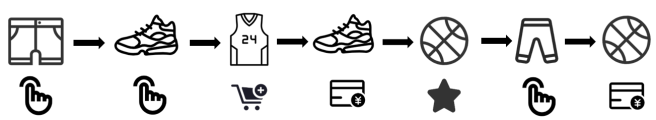 Fig. 1. Example of multi-behavior sequence. A user interacts with items under various behaviors.
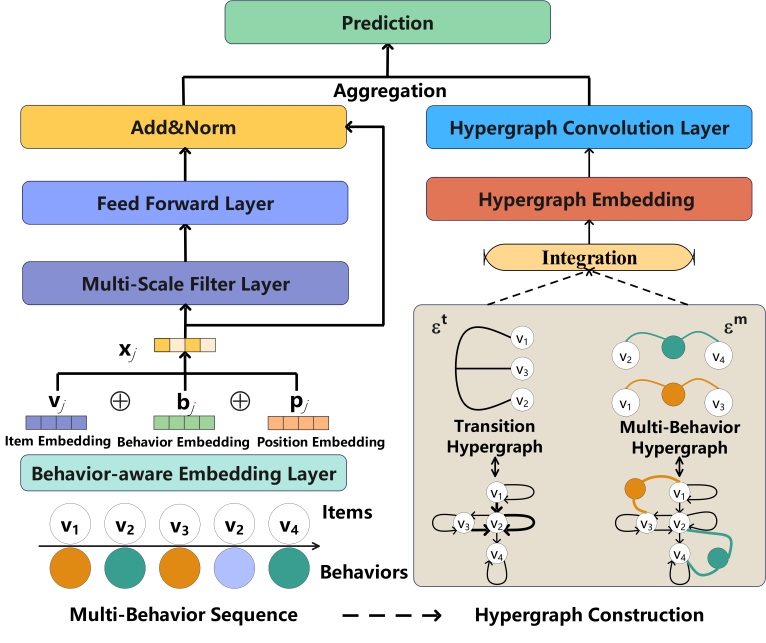 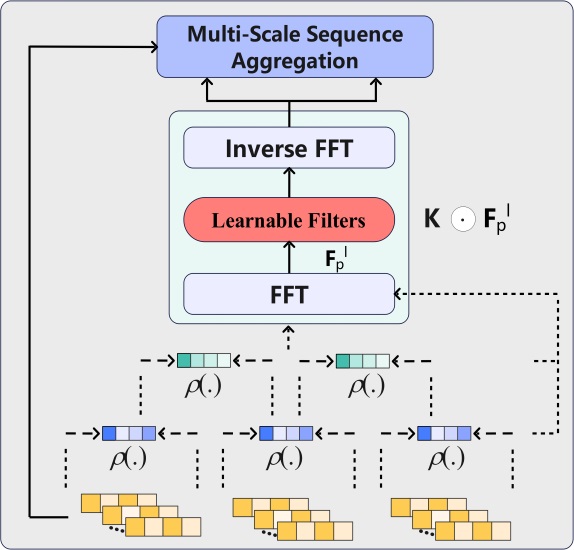 The main innovation is depicted in Fig. 3, we design a filter-enhanced multi-scale transformer equipped with the learnable filters to mine the scale-specific interests of user.
The framework contains three modules: filter-enhanced multi-scale modeling module (left panel), hypergraph learning module (right panel), and prediction module (top panel).
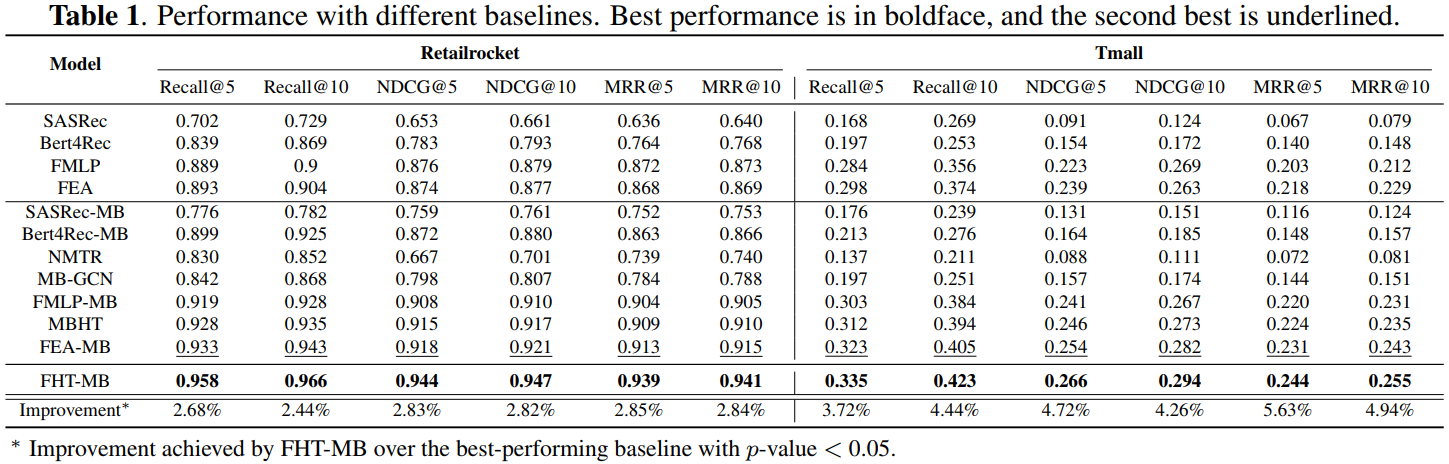